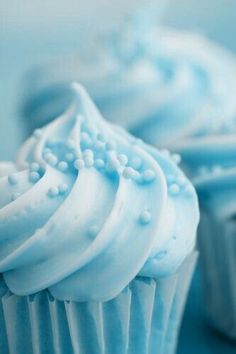 M.Sc. Audiology - PGA1-A-ClCo
31907
Clinical Counselling